SPRING VALLEY VILLAGE POLICE DEPARTMENT
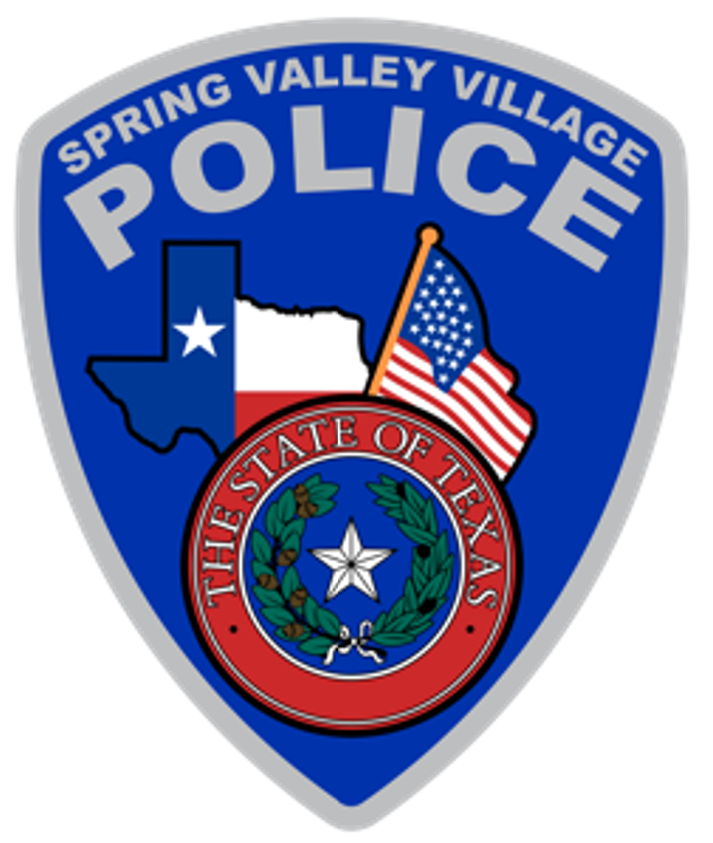 MONTHLY NEWSLETTER:  
AUGUST 2024
1025 CAMPBELL ROAD
HOUSTON, TX 77055
PHONE: 713-465-8323
COMMUNITY MATTERS.  
WE ARE A TEAM.
INTRODUCTION
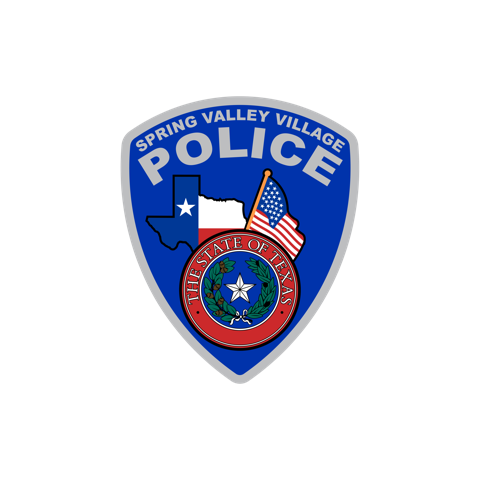 Hilshire Village Residents,
Summer is almost over and hopefully the heat advisories are too.  School will soon be back in session, so be aware of buses and children in the school zones.
KEEP IN MIND:
Be sure to lock all doors and windows in your home, when you are not on the premises.
Lock your vehicle when it is unoccupied.

As always we are here if you need us!

Sincerely,
Chief M. Schulze
1025 CAMPBELL ROAD, HOUSTON, TX 77055  
PHONE: 713-465-8323 / EMAIL: DISPATCH@SPRINGVALLEYTX.COM
AUGUST 2024
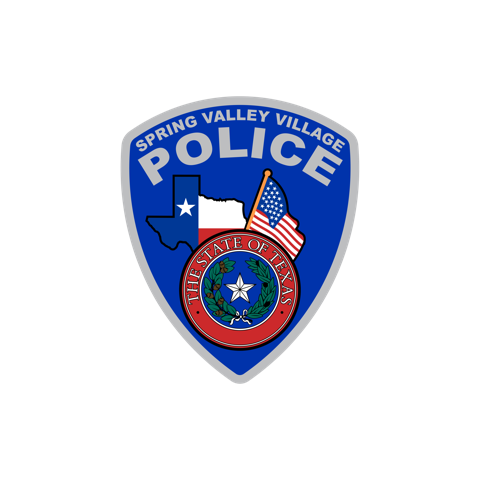 COMMUNITY MATTERS.
  WE ARE A TEAM.
Helpful Links to Spring Branch Independent School District:

SBISD Website:   https://www.springbranchisd.com/

SBISD Link to Printable Academic Calendar for 2023-2024 :
www. https://www.springbranchisd.com/about/calendars
1025 CAMPBELL ROAD,  HOUSTON, TX 77055 / PHONE: 713-465-8323 / EMAIL: DISPATCH@SPRINGVALLEYTX.COM
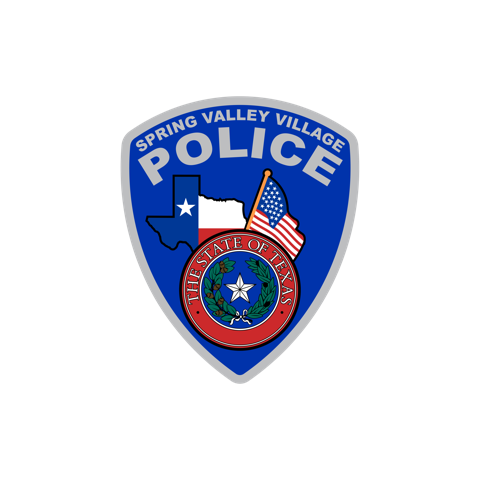 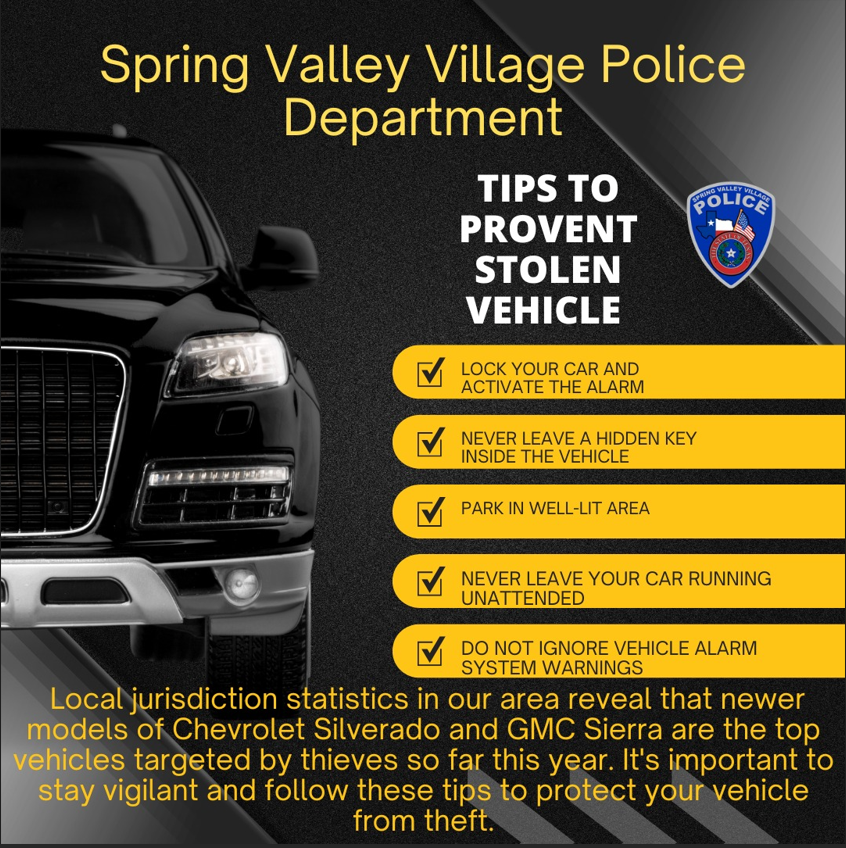 1025 CAMPBELL ROAD, HOUSTON, TX 77055  
PHONE: 713-465-8323 / EMAIL: DISPATCH@SPRINGVALLEYTX.COM
Summer Safety Tips:
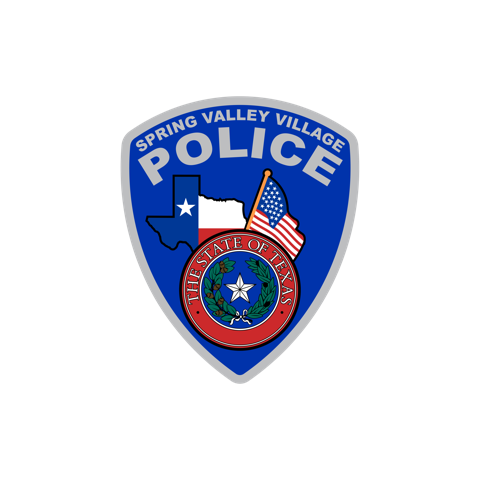 Heat-Related Emergencies

Always, make sure you “Look Before They Lock”. Do not leave children, senior citizens, or pets unattended in a vehicle.
Before conducting outdoor activities and feeling thirsty, drink plenty of water and electrolyte-replacement beverages.  Avoid beverages or food sources with caffeine, alcohol, or large amounts of sugar because these can result in the loss of body fluid.
Most popular sodas contain high levels of sugar and should be avoided when conducting a strenuous activity. Avoid drinking alcohol the evening before conducting strenuous exercise.
Conduct outdoor work or exercise in the early morning or evening when it is cooler.
A wide-brimmed, loose-fitting hat that allows ventilation helps prevent sunburn and heat-related emergencies. Sunscreen also helps protect injury from the sun's rays and reduces the risk of sunburn.
Wear lightweight, light-colored, loose-fitting clothing that permits the evaporation of perspiration.

Common Heat-Related Medical Emergencies

Be Aware of your symptoms as well as those around you. You and your family and friends may not realize they are becoming overheated.
Heat cramps – Stop all activity, go to a cooler area, drink clear juice or a sport drink, and rest for a few hours until the cramps subside. Seek medical attention for heat cramps if they do not subside in one hour.
Heat Exhaustion – Signs include profuse sweating, paleness, muscle cramps, weakness, dizziness, headache, nausea or vomiting, a weak-but-rapid pulse, and fainting. The skin may be cool and moist. If heat exhaustion is untreated, it may progress to heat stroke.
Heat Stroke – Heat stroke occurs when the body’s temperature rises rapidly, the sweating system fails, and the body is unable to cool down. Body temperature may rise to 106°F or higher within 10 to 15 minutes. Heat stroke can cause death or permanent disability if emergency treatment is not given. Symptoms include an extremely high body temperature (above 103°F, orally), red, hot, and dry skin (no sweating), rapid and strong pulse, throbbing headache, dizziness, nausea, confusion, and unconsciousness
COMMUNITY MATTERS.
  WE ARE A TEAM.
1025 CAMPBELL ROAD, HOUSTON, TX 77055 / PHONE: 713-465-8323 / EMAIL: DISPATCH@SPRINGVALLEYTX.COM
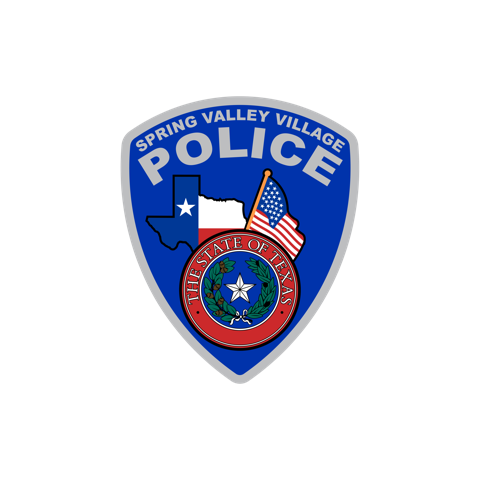 KEEP IN MIND:
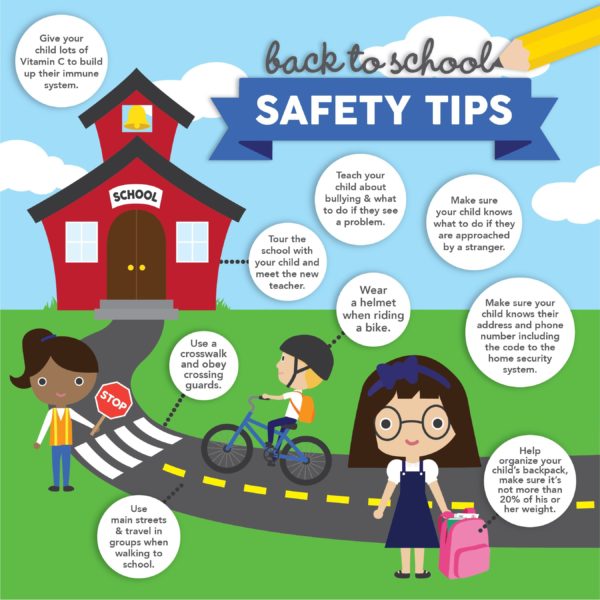 COMMUNITY MATTERS.
  WE ARE A TEAM.
1025 CAMPBELL ROAD, HOUSTON, TX 77055 / PHONE: 713-465-8323 / EMAIL: DISPATCH@SPRINGVALLEYTX.COM
SPRING VALLEY POLICE DEPARTMENT
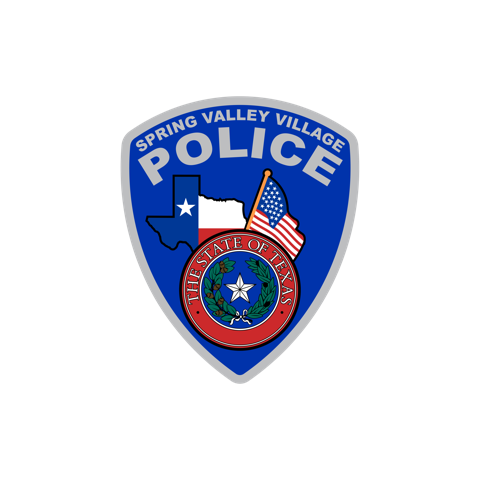 HILSHIRE VILLAGE
CALLS BY TYPE:    07/01/24 THRU 07/31/24
COMMUNITY MATTERS.
  WE ARE A TEAM.
1025 CAMPBELL ROAD, HOUSTON, TX 77055 
 PHONE: 713-465-8323 / EMAIL: DISPATCH@SPRINGVALLEYTX.COM
IMPORTANT NUMBERS AT A GLANCE
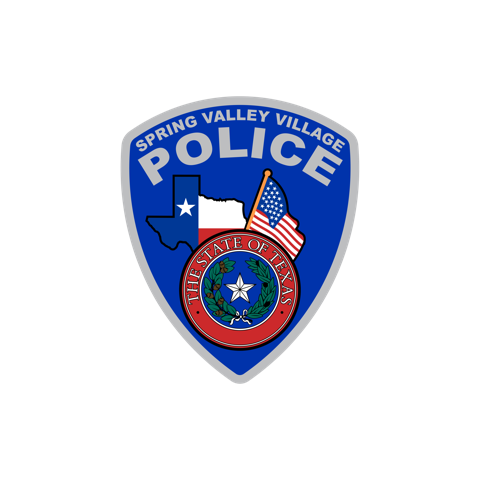 COMMUNITY MATTERS.
  WE ARE A TEAM.
1025 CAMPBELL ROAD, HOUSTON, TX 77055 / PHONE: 713-465-8323 / EMAIL: DISPATCH@SPRINGVALLEYTX.COM